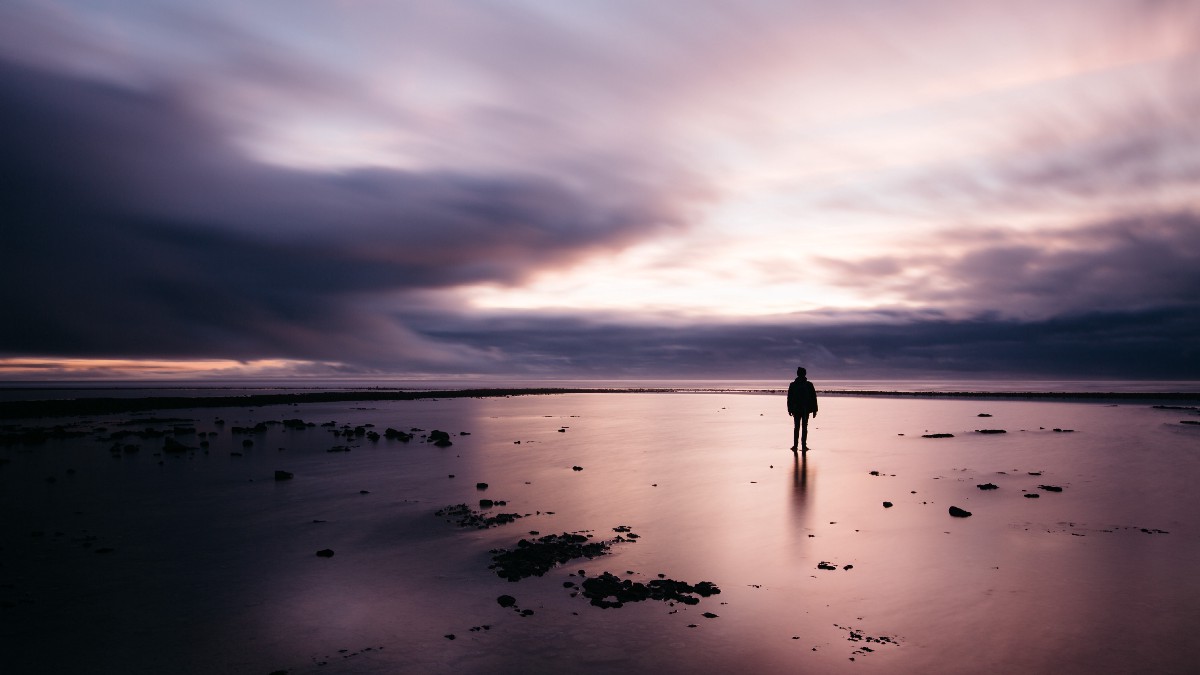 Forgiveness
			Anger
					Restoration
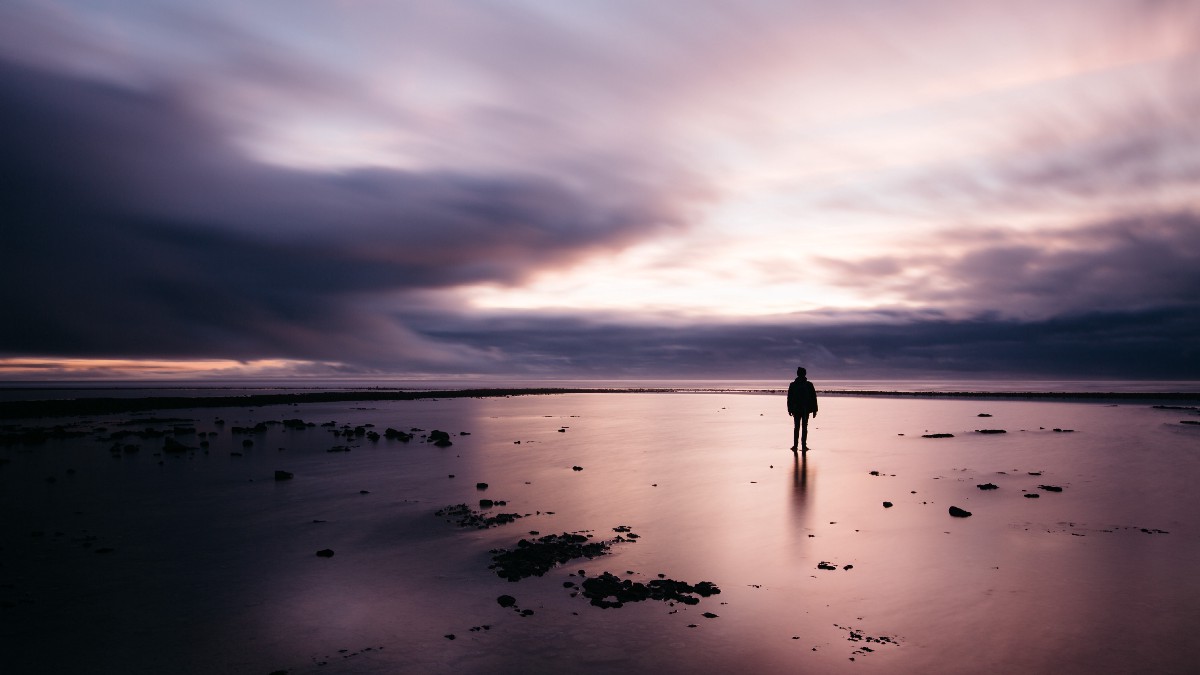 How To Forgive
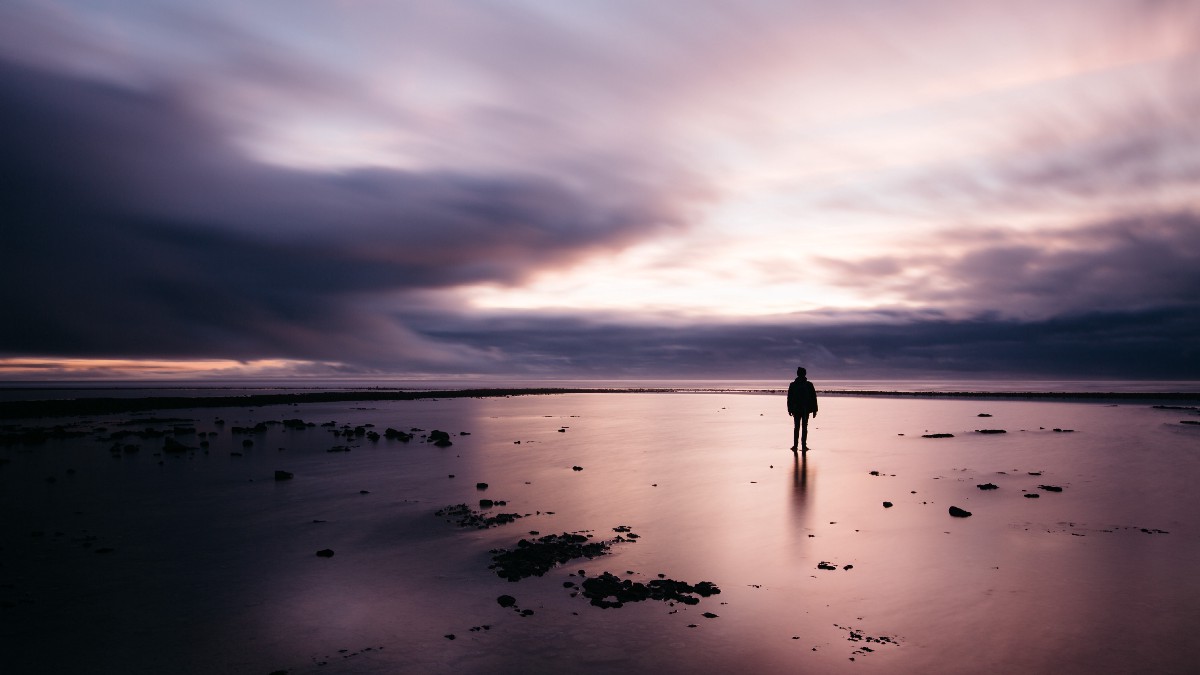 21 Then they said to one another, "Truly we are guilty concerning our brother, because we saw the distress of his soul when he pleaded with us, yet we would not listen; therefore, this distress has come upon us."
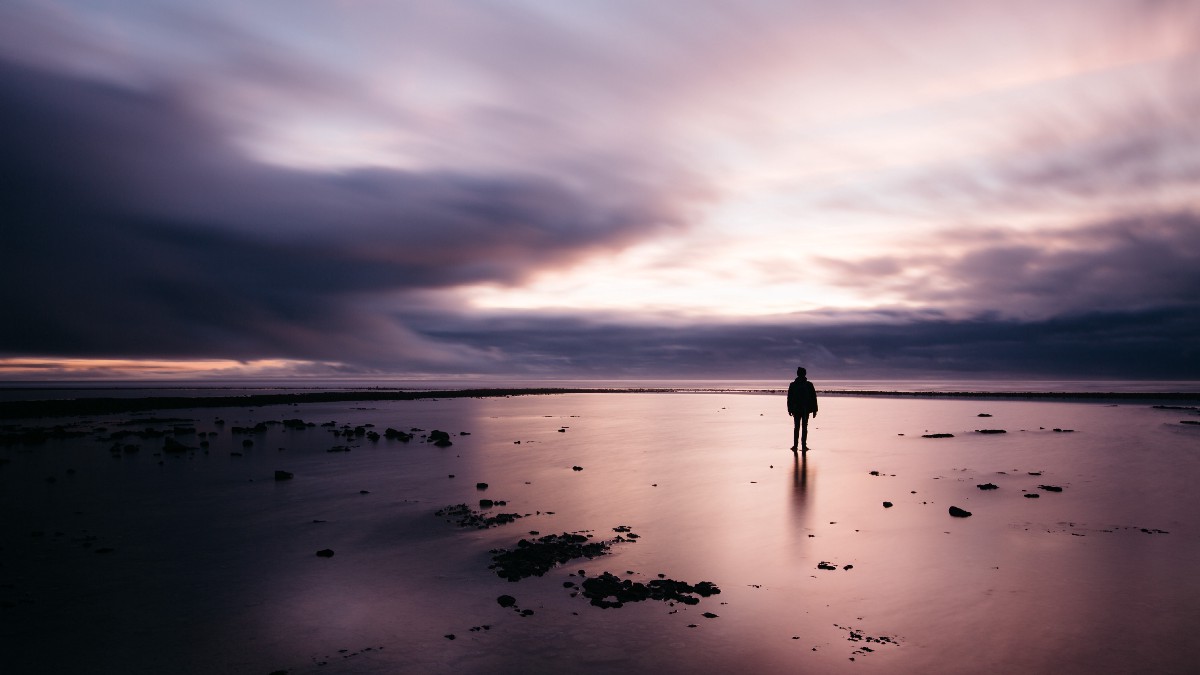 22 Reuben answered them, saying, "Did I not tell you, 'Do not sin against the boy'; and you would not listen? Now comes the reckoning for his blood." 23 They did not know, however, that Joseph understood, for there was an interpreter between them. (Gen. 42:21-23)
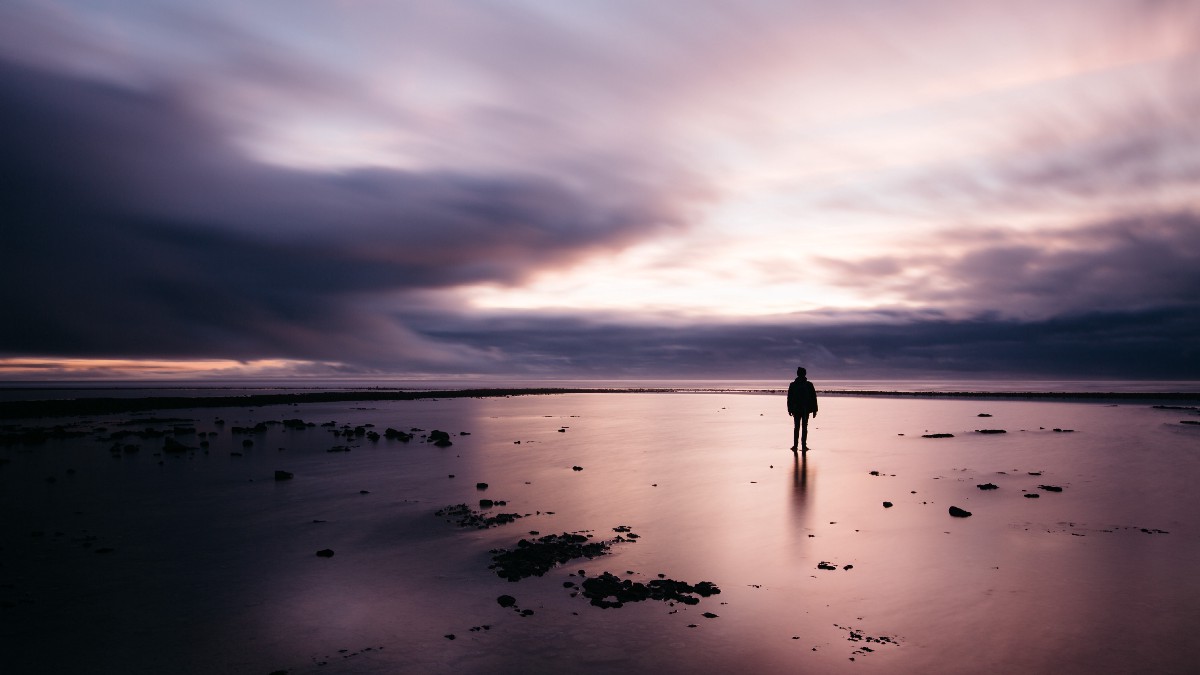 24 He turned away from them and wept. But when he returned to them and spoke to them, he took Simeon from them and bound him before their eyes. (Gen. 42:24)
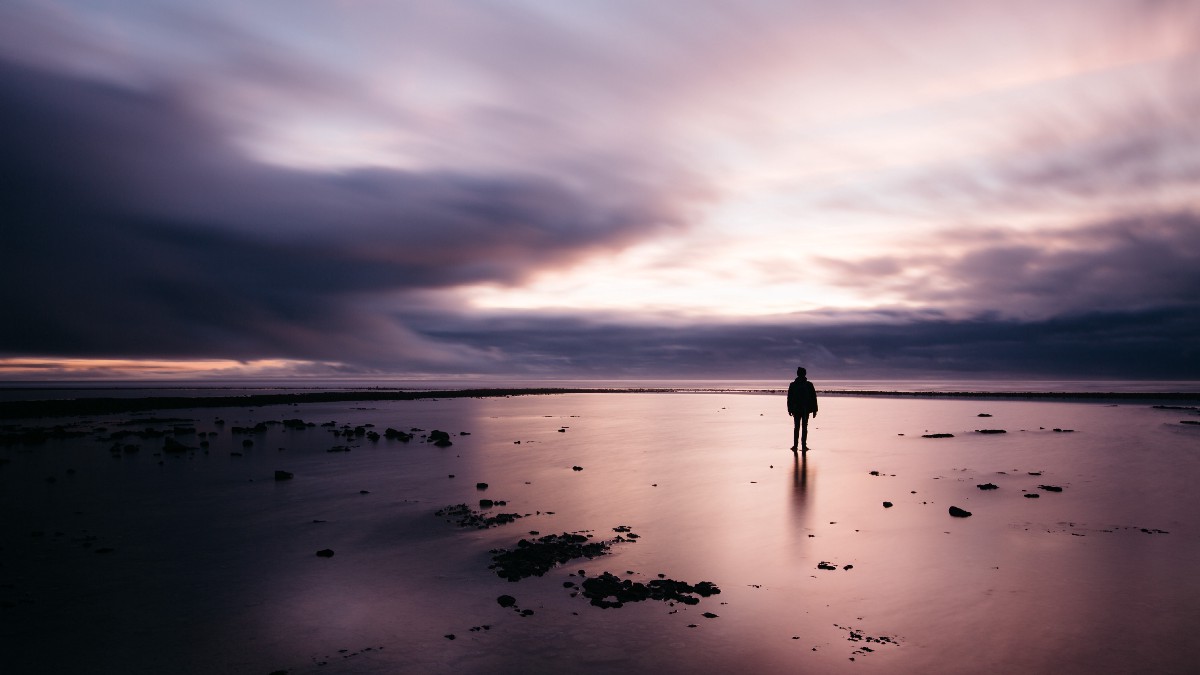 29 As he lifted his eyes and saw his brother Benjamin, his mother's son, he said, "Is this your youngest brother, of whom you spoke to me?" And he said, "May God be gracious to you, my son." 30 Joseph hurried out for he was deeply stirred over his brother, and he sought a place to weep; and he entered his chamber and wept there. (Gen. 43:29-30)
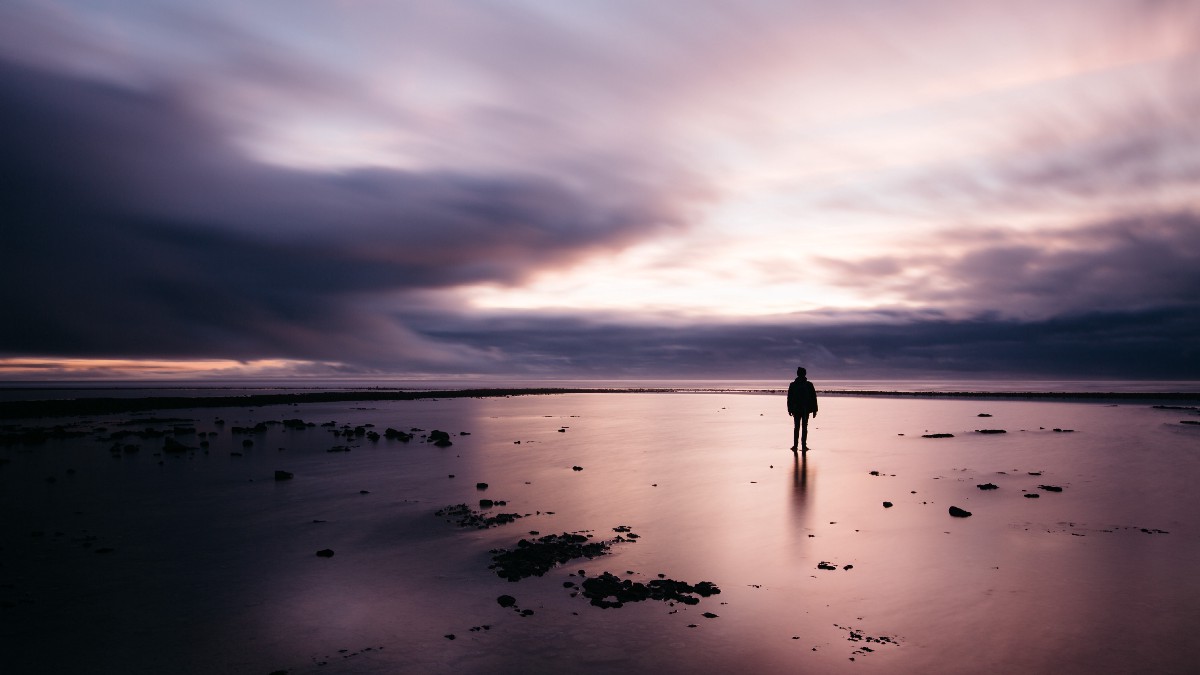 Then Joseph could not control himself before all those who stood by him, and he cried, "Have everyone go out from me." So, there was no man with him when Joseph made himself known to his brothers. 2 He wept so loudly that the Egyptians heard it, and the household of Pharaoh heard of it. (Gen. 45:1-2)
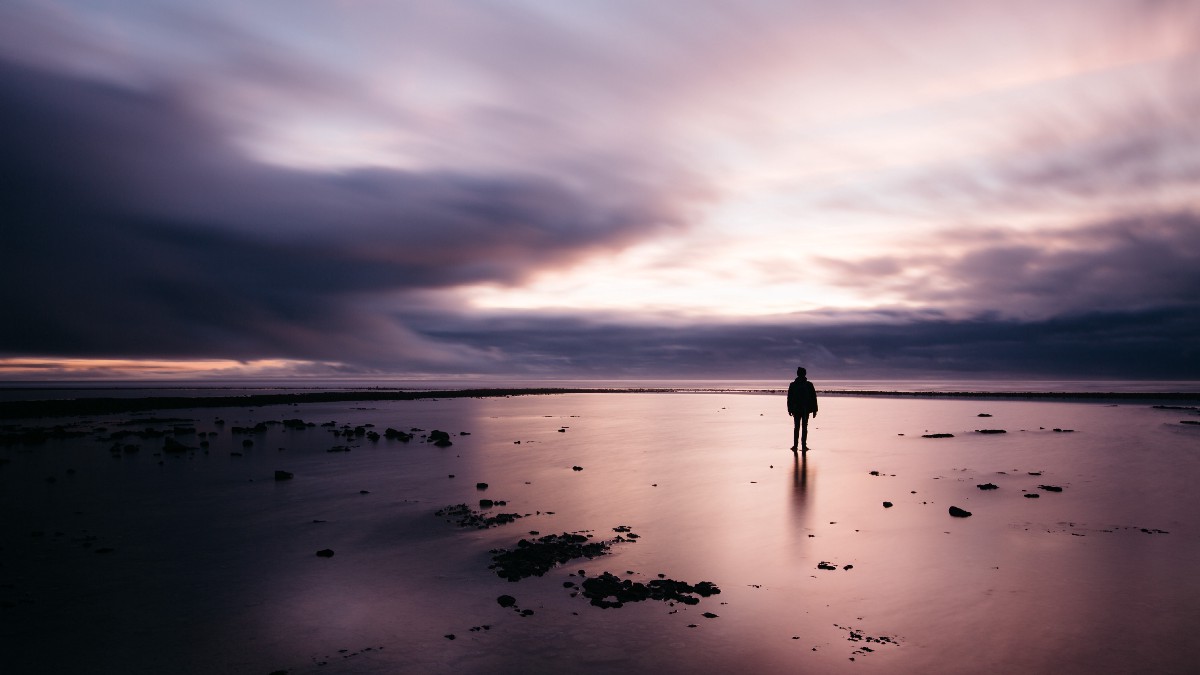 Unforgiveness in your heart will create distance between you and the Lord
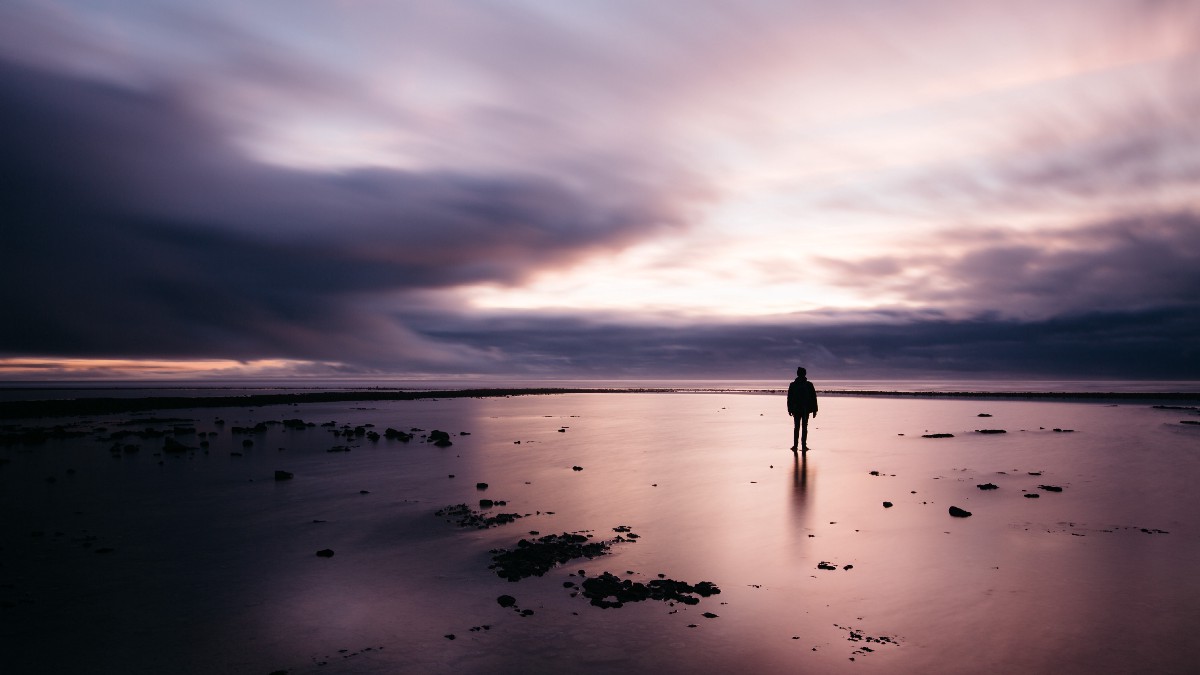 23 "Therefore if you are presenting your offering at the altar, and there remember that your brother has something against you, 24 leave your offering there before the altar and go; first be reconciled to your brother, and then come and present your offering. (Matt. 5:23-24)
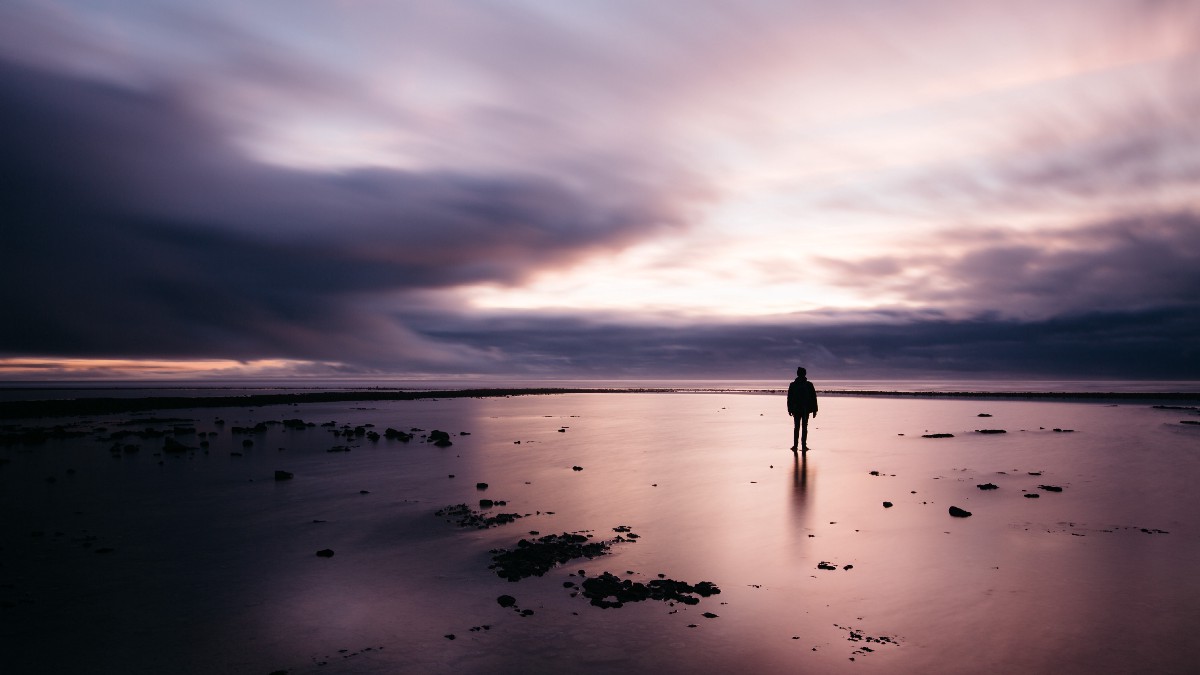 1. Know Who Is Helped By Forgiveness
Unforgiveness is a chain that binds us to those to whom we are unwilling to forgive.
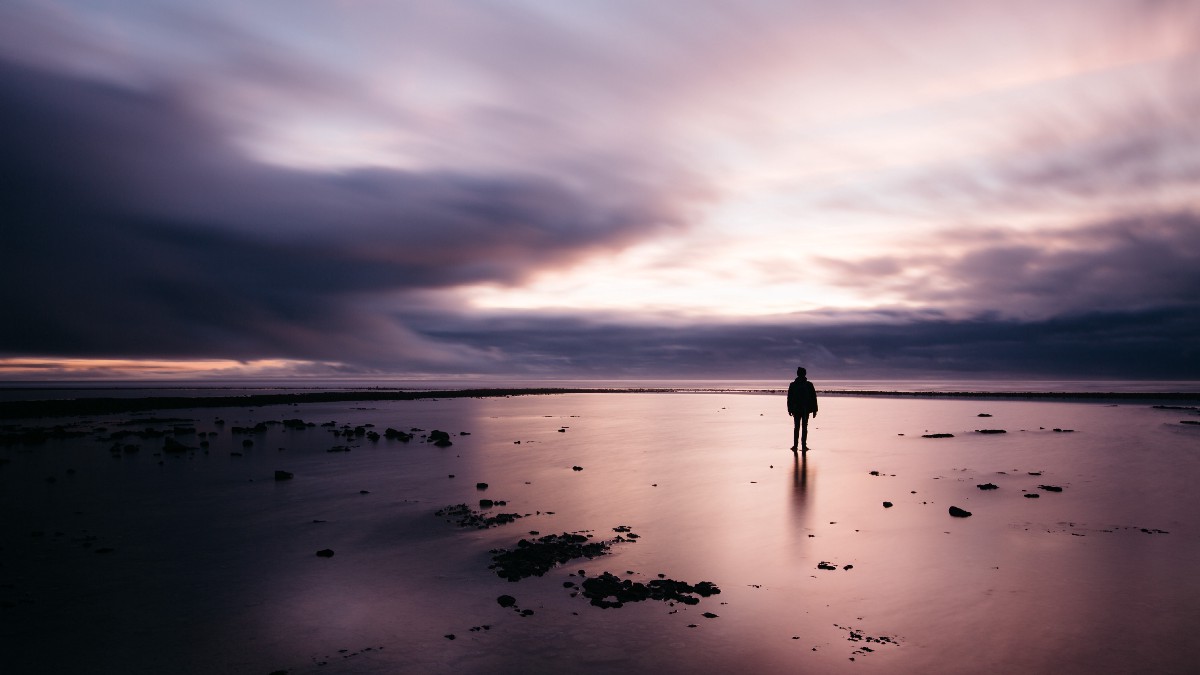 Moreover, Absalom would say, “Oh that one would appoint me judge in the land, then every man who has any suit or cause could come to me and I would give him justice.” (2 Sam. 15:4)
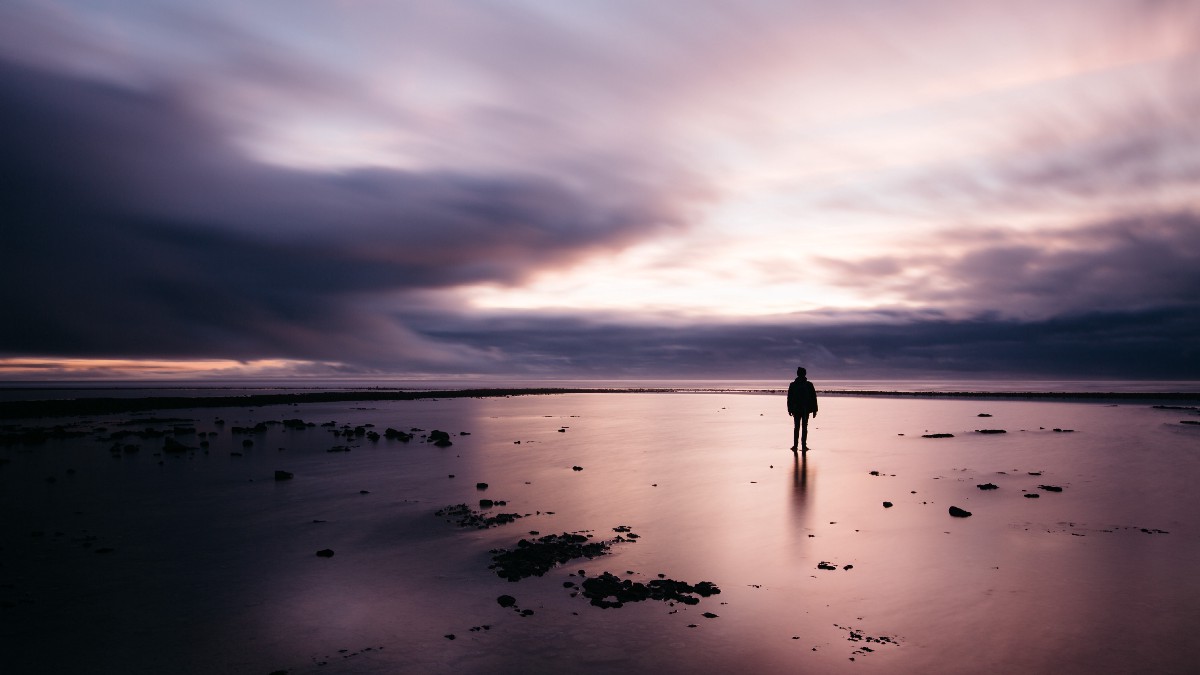 Four levels of supposed forgiveness
Indifferent forgiveness
Passive aggressive forgiveness
Unanswered forgiveness
Full forgiveness
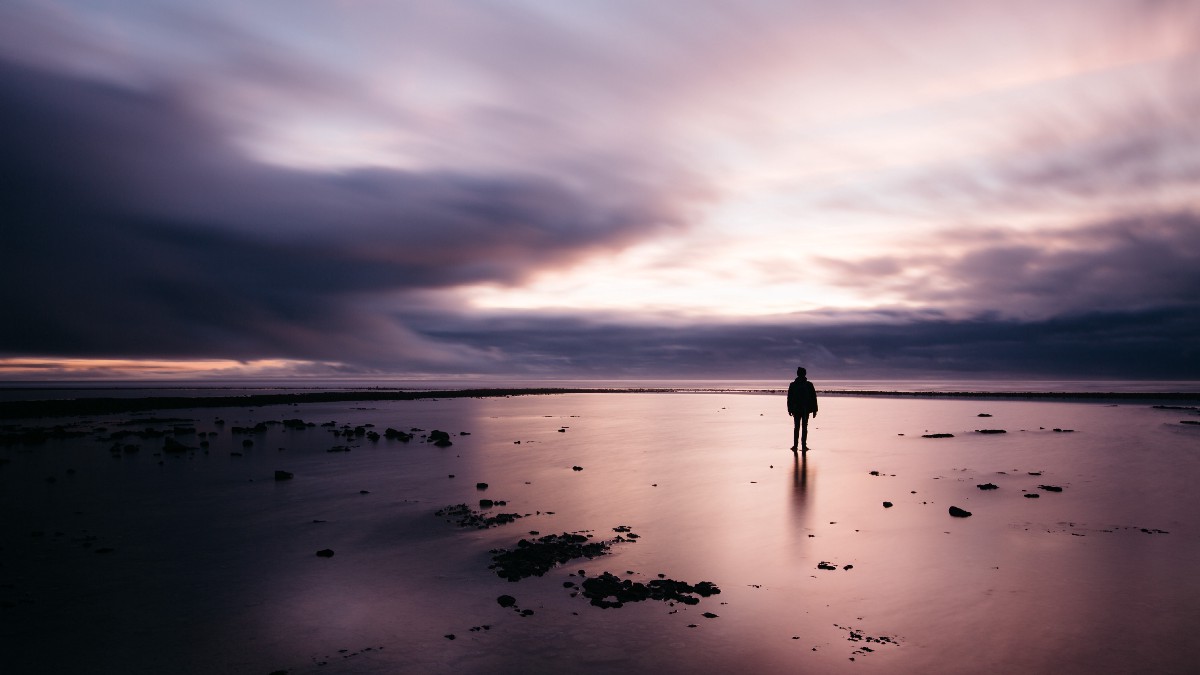 2. Recognize What Forgiveness is Not
Is not approval
Does not excuse 
Does not justify
Does not mean reconciliation.
Isn’t pretending you aren’t hurt.
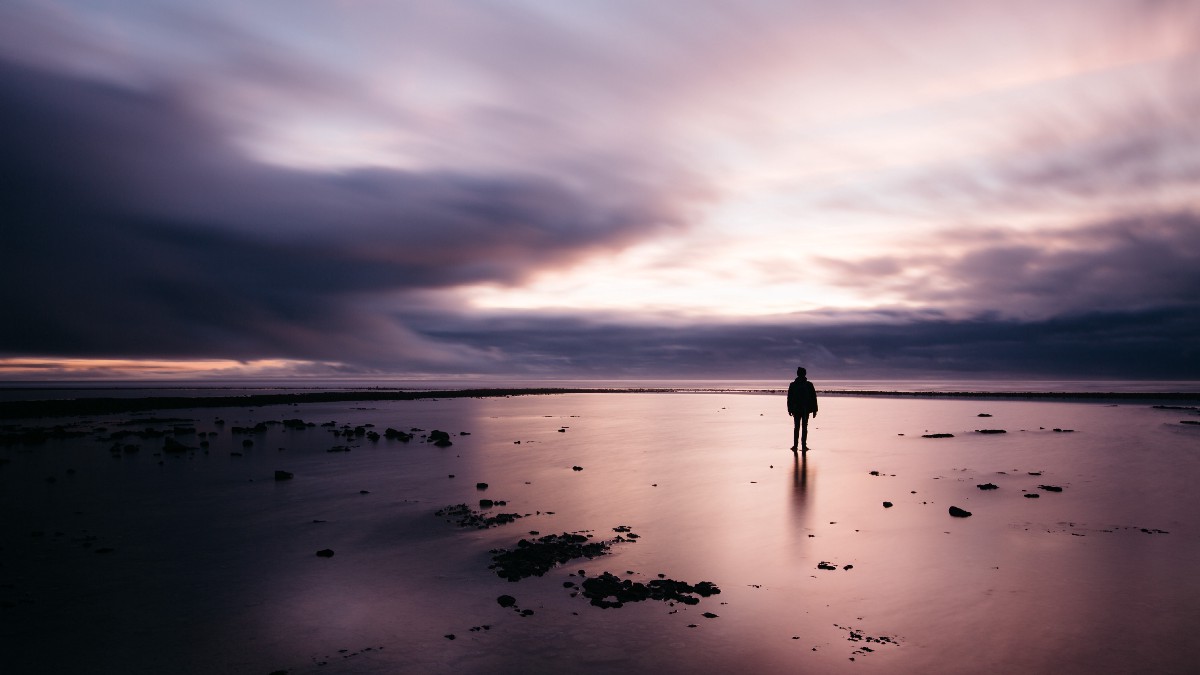 3. Understand what forgiveness does
True Forgiveness:
Releases your claim for vengeance
Protects your offender 
Protects your own heart
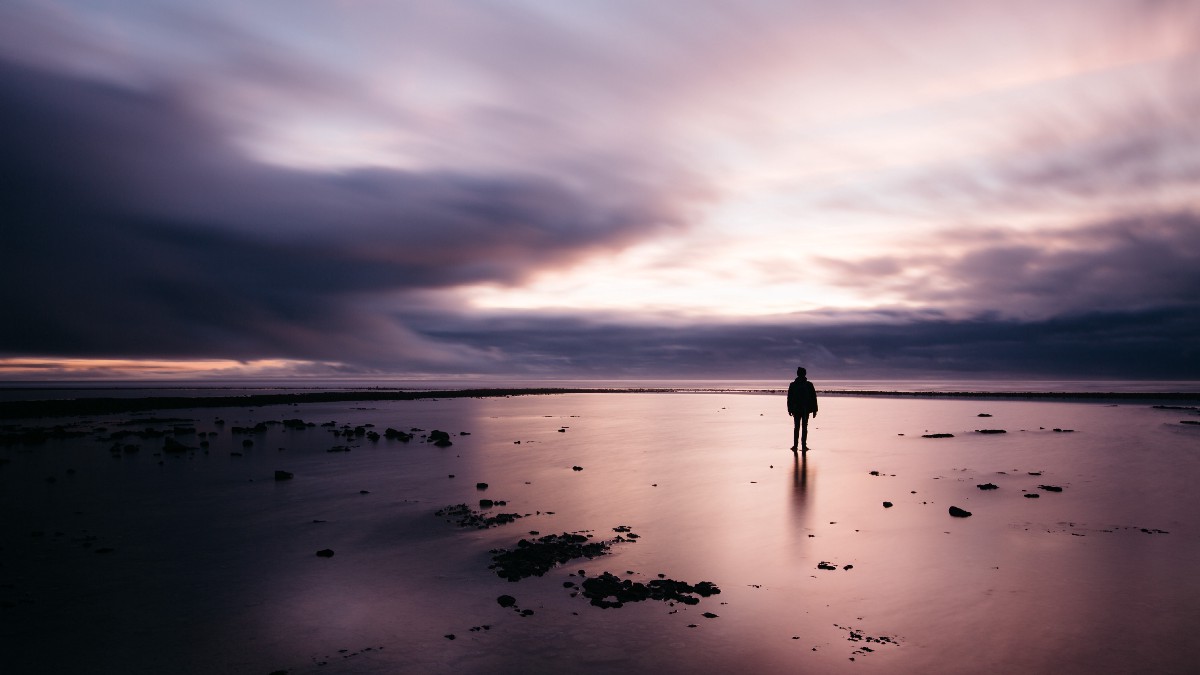 In Order to Forgive  
Be specific about what/who it is you are forgiving. 
Be honest about the damage you have suffered. 
Being free must become more important than being right or vindicated
Be forgiven yourself
The   Eternal
STORY